Dynamic Shock Modeling
Darren Barlow
Regional Technical Manager Perforating
Leon Moisseiff
What if he had the ability to model?
What does it cost if you have a major failure on a well?
Disaster is intriguing if it’s not you!
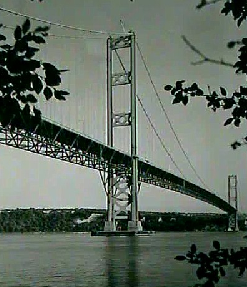 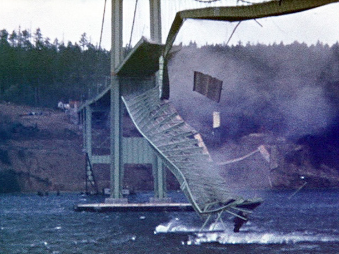 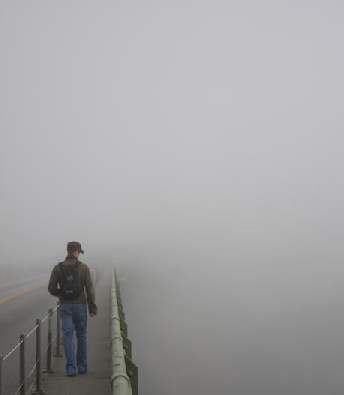 Key Areas
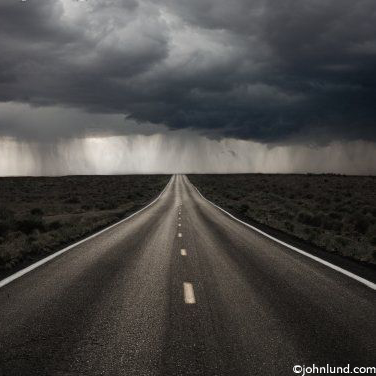 Fineartamerica.com
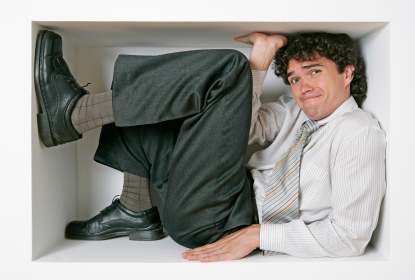 Workplusplace.com
Large Guns
830,000 lbf
Modeling versus Reality
1.00
1000
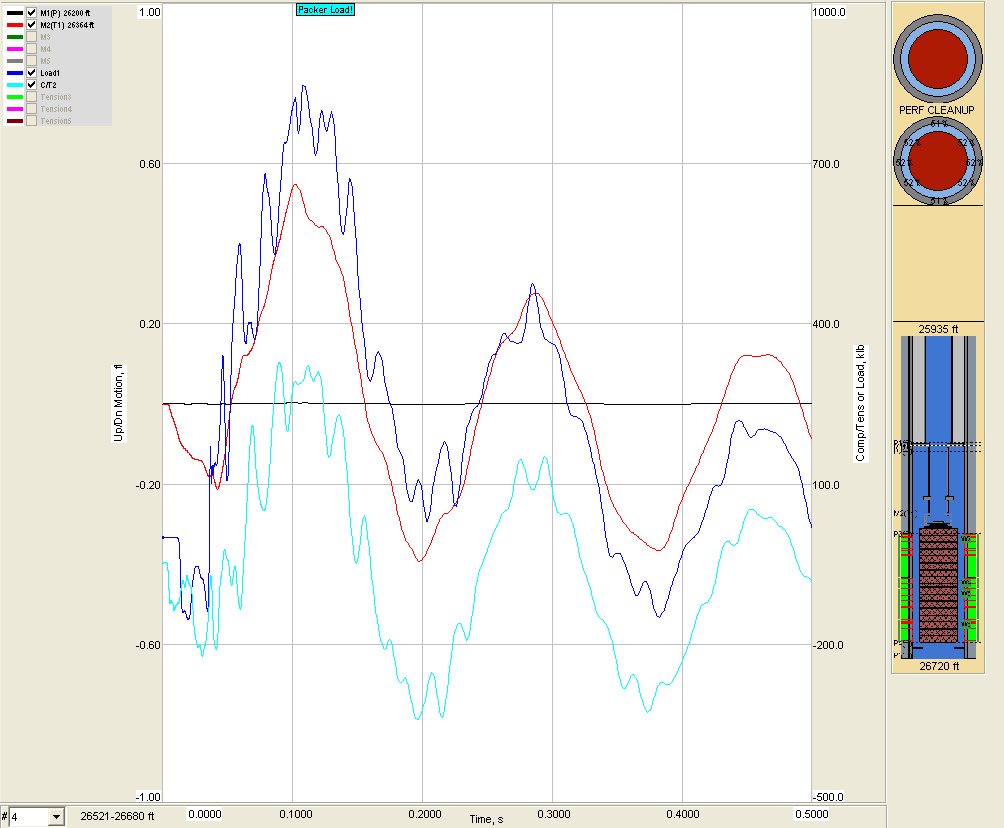 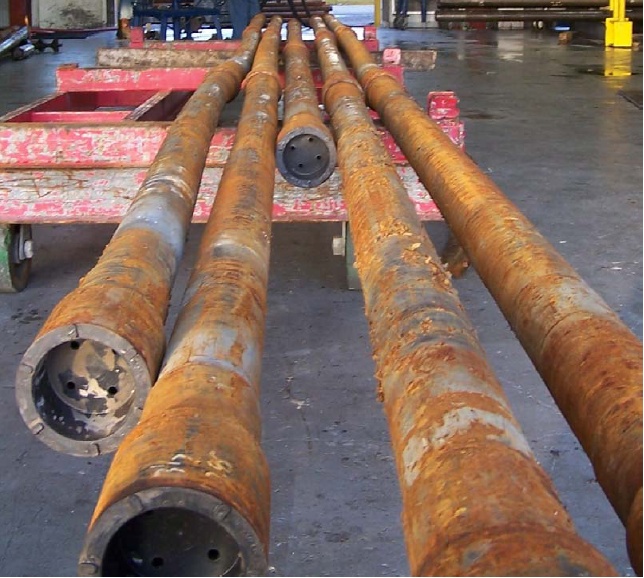 275’ of  6 ½ guns

Reservoir 15K
Red – Tubing Movement
Blue – Packer Load
Cyan - Tubing Load C/T
-1.00
-500
Packer
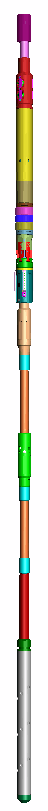 Avoiding NPT
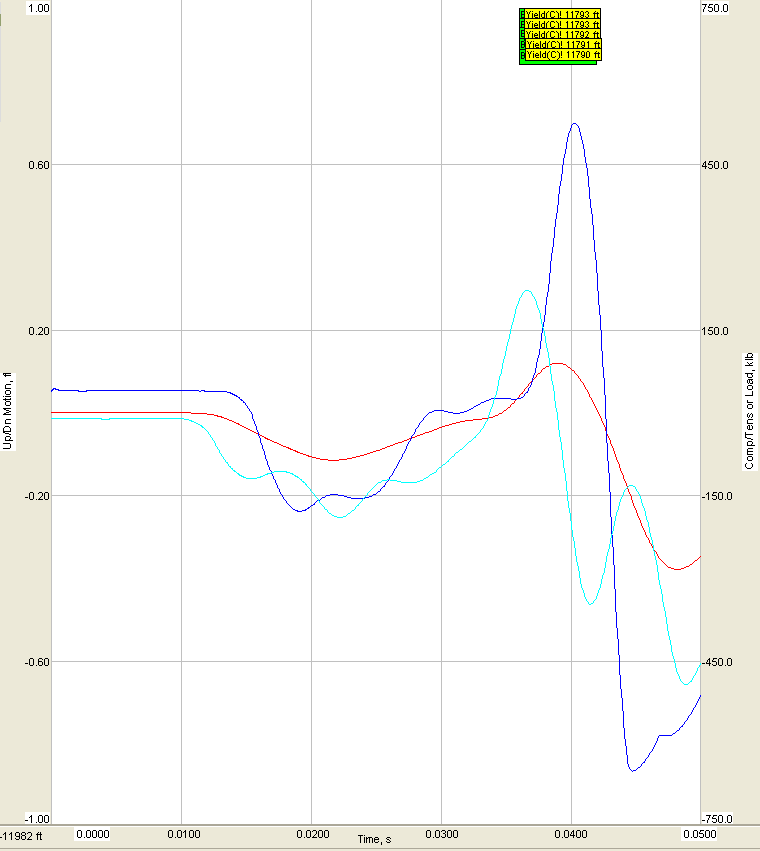 10m 3 ½ 12.95 ppf
Release
10m 3 ½ 12.95 ppf
Ported Sub
Firing Head
60m 7” UHSD
Pressures Equals Loading
Red – Tubing Movement
Blue – Packer Load
Cyan - Tubing Load C/T
Packer
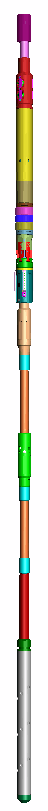 Strengthening the BHA
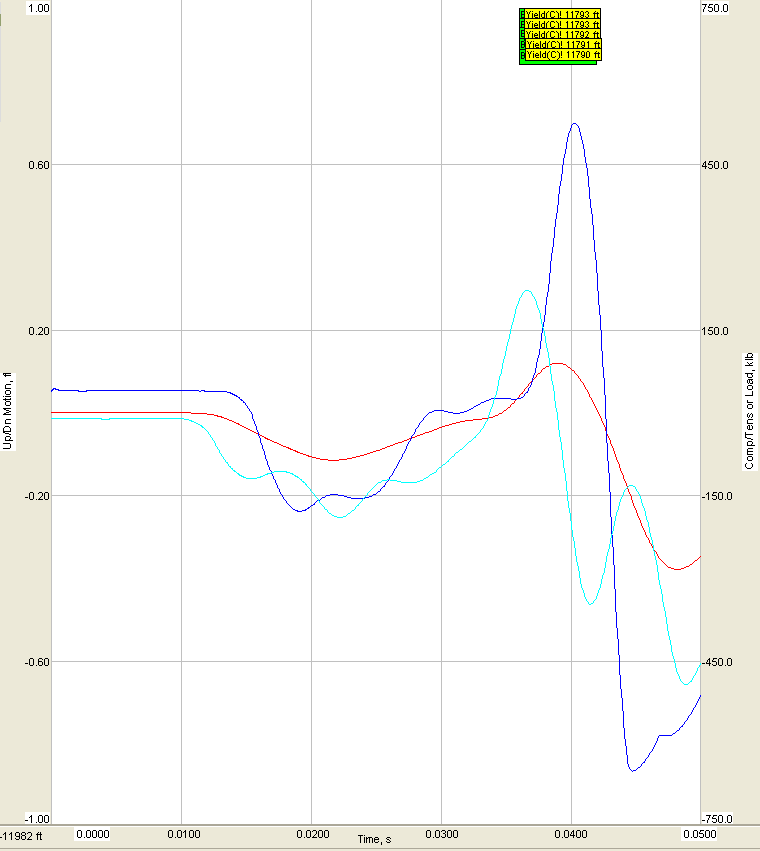 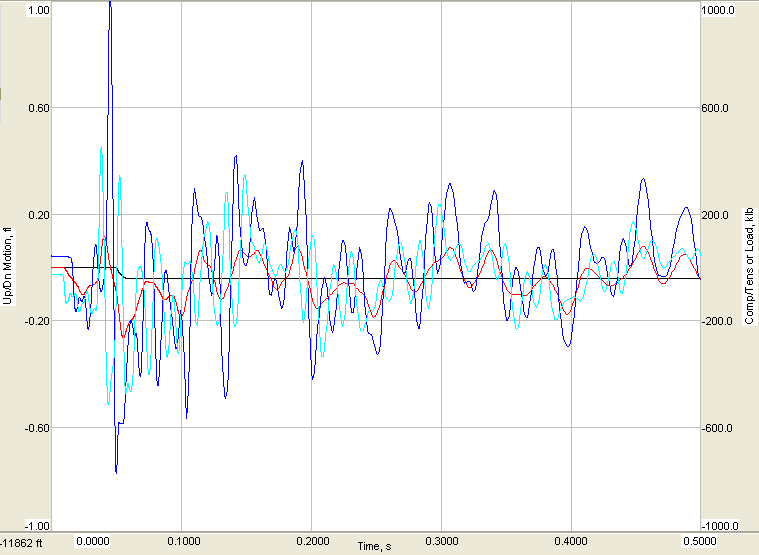 10m 5 ½ Drillpipe
10m 3 ½ 12.95 ppf
Release
10m 5 ½ Drillpipe
10m 3 ½ 12.95 ppf
Ported Sub
Firing Head
60m 7” 18 spf UHSD
Confined Spaces
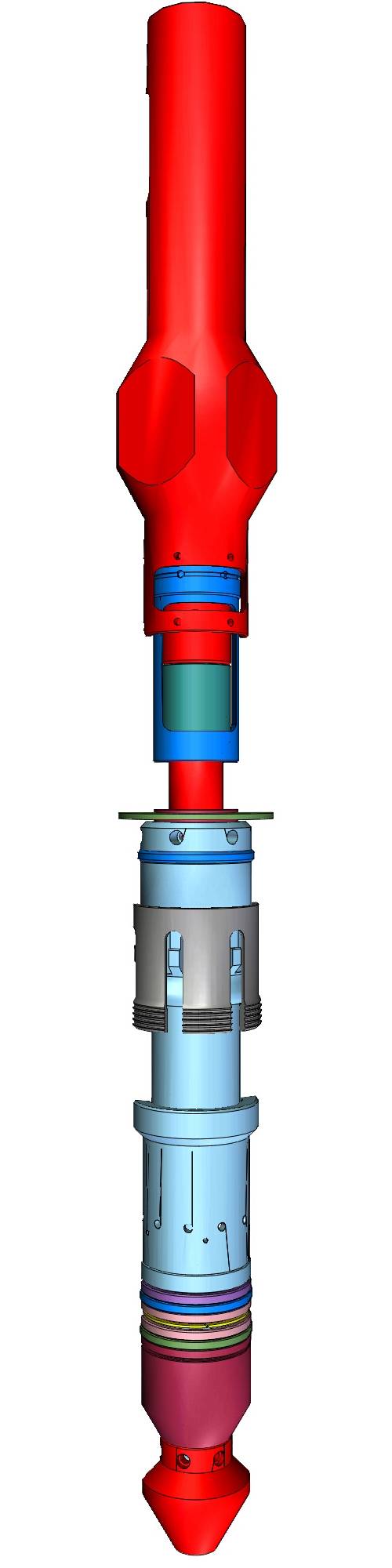 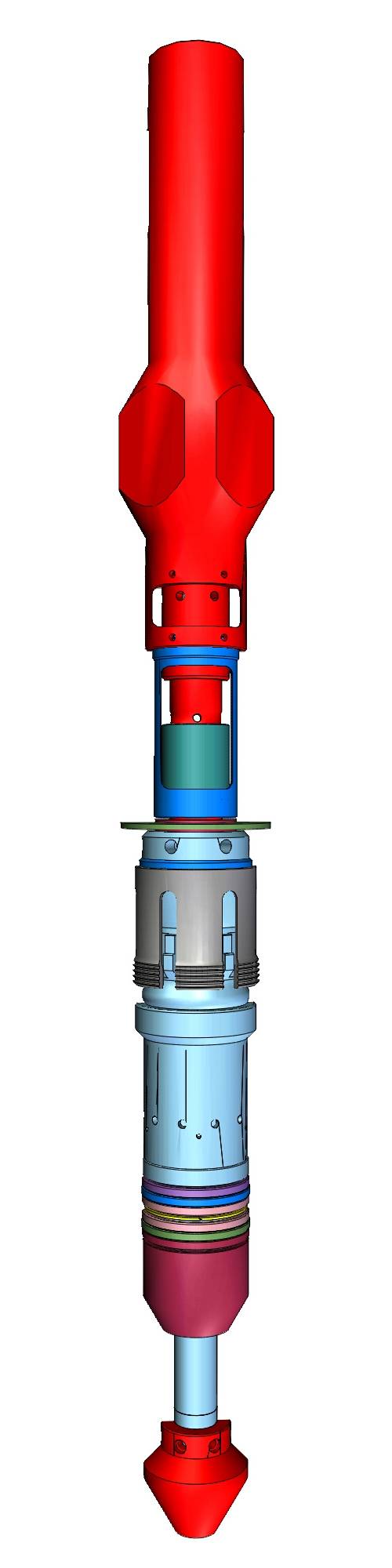 Loss of well
Running Tool
Isolation Packer
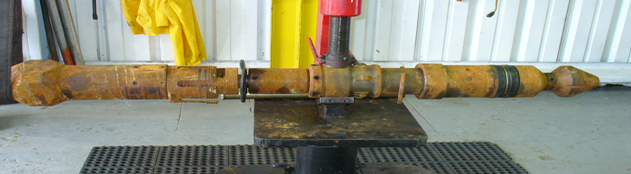 Isolation plug
10
Movement
CWOP – 5’  Depth of the well was 25,000+
11
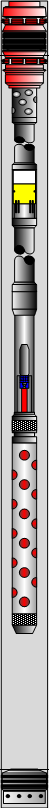 *
Bridge Plug- Well Integrity
Retrievable Packer
40
Packer
32
10m
Bridge Plug
24
16
36m 7” Guns
8
62m
*
Bridge Plug
Unknowns
Formation test string
Champ IV
Packer
Pup Joint w/ Firing Heads
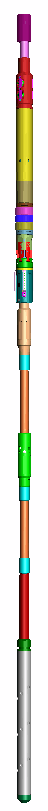 Component Failure
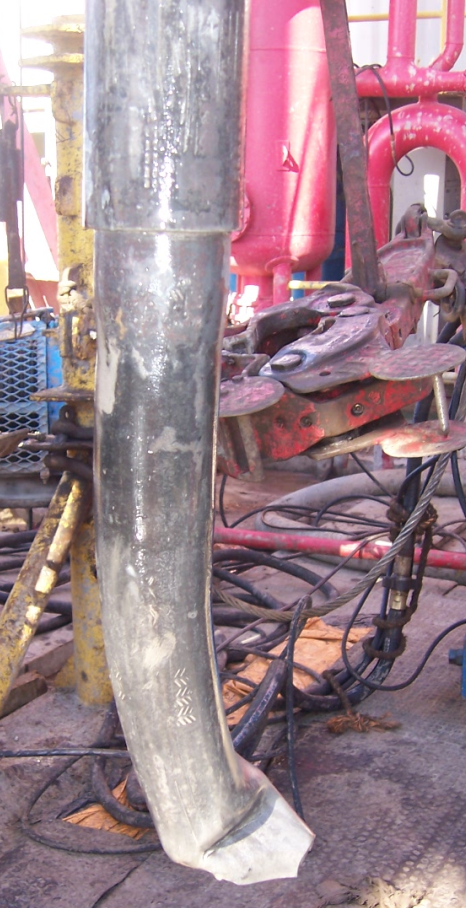 Why was Failure NOT Predicted?
35m of guns
Post Failure Analysis
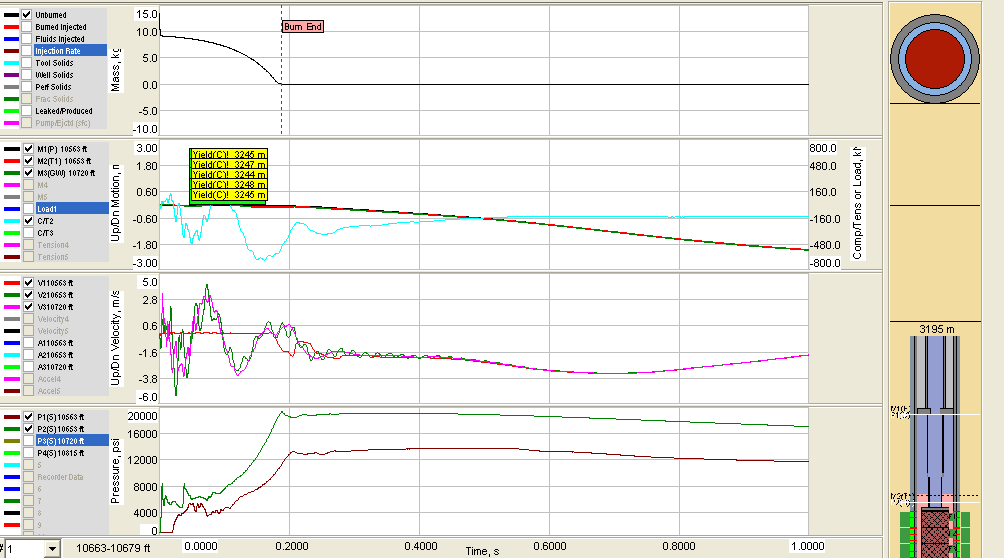 Gauge Analysis: 
Reported k = 0.2 md
Actual k = 0.02 md
Changed perm and re-ran model
Predicted failure @ 3244m
Actual failure @ 3245m
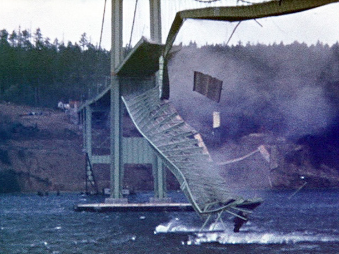 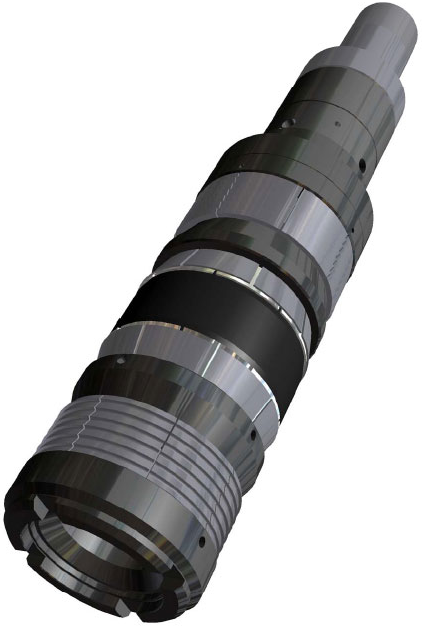 Summary
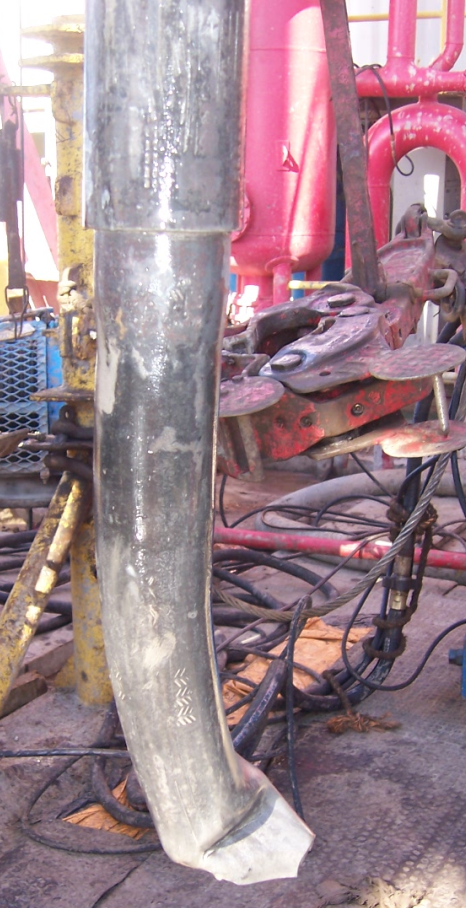 How can modeling help your completion challenges?

Darren Barlow
Regional Technical Manager- Perforating